Culturally Responsive Teaching (CRT)
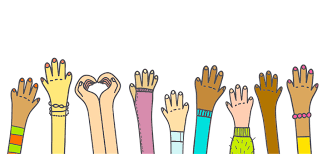 Hayden Dzurisin
What is CRT?
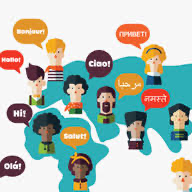 Brown University defines CRT as a pedagogy that acknowledges, responds to, and celebrates fundamental cultures and offers full, equitable access to education for students from all cultures.

CRT also recognizes the importance of including students’ cultural references in all aspects of learning.
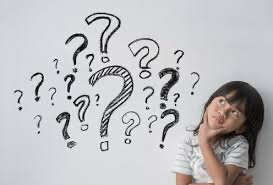 Question and Thesis
Question: How can we, as educators, create a more culturally responsive curriculum with proper teaching to go along with it?

Thesis: CRT is possible across all subjects with attentive teaching methods with emphasis on a teacher’s awareness of the vast differences that a classroom could potentially hold.
What do we see in the classroom today?
-In other words, how are we doing as educators?
-What I’ve seen (from a Social Studies standpoint): 
Standard teaching of social studies straight from the textbook.
Teaching about historical black figures during Black History Month.
Project about a foreign country.
Engaging in discussion about a unique religion that a student may hold.
-Is this good enough?
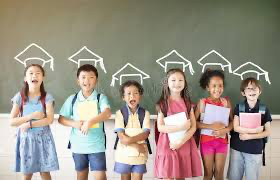 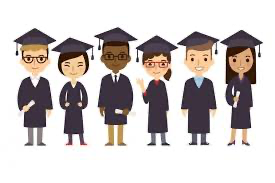 Why is CRT important?
-Helps marginalized students develop a cultural identity.
This is especially crucial as students transition into high school and college with a mindset geared towards acceptance of themselves and of others.
-Students become more motivated to learn.
This can be useful during the utilization of classroom discussions, assessments, and during the development of healthy learning habits as students take on more advanced and sensitive topics throughout their lives both in and out of school.
-Facilitates tolerance.
CRT can help students become more culturally aware of their increasingly diverse surroundings as they mature, which further emphasizes tolerance and acceptance from students towards their peers.
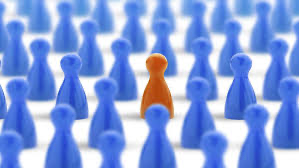 Issues that prevent CRT
-Curriculum centered around a standard American History textbook.
Less powerful groups throughout history often have their stories silenced by the content of the dominant group and prevents students from learning how to view the world through the eyes of their peers who may have a different background.
Textbook companies make $2.5 billion a year selling textbooks to schools, which further stamps its presence in many curriculums across the nation
-Token inclusion in the curriculum (forced inclusion).
Teachers often use a marginalized group’s pride month as a way to include the group in their curriculum, but never includes the group elsewhere throughout the year.
-Teachers are not knowledgeable about the cultures of their students.
Many classrooms will fail to address their diversity due to a teacher’s lack of knowledge or willingness to get educated about the cultures of their students, which leads to a blanket disregard of diversity and simple recitation of a bland curriculum.
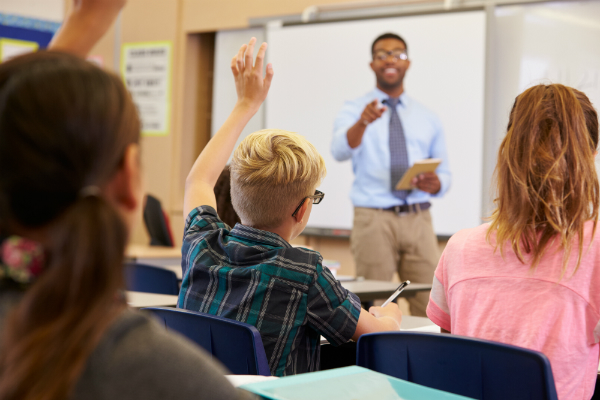 How can we apply CRT?
Social Studies: Comparing protests during the American Revolution to modern-day protests (LGBTQ, Gun Control, Immigration, etc.)

Math: Include names of students or refer to different aspects of culture (food, sports, traditions, etc.) when writing a word problem.

English: Include literature with culturally responsive language, such as biographies or stories with a different cultural setting, for students to improve their vocabulary with and hone their critical thinking skills when discussing the context of the literature

Science: Include studies about famous inventors from different countries that contributed to the field of science and
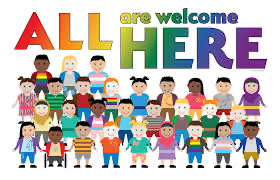 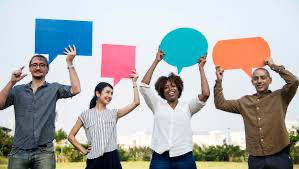 Solutions?
An Intrinsic Motivation model from Raymond J. Wlodkowski and Margery B. Ginsberg 
-Establish Inclusion: ESTABLISH a learning environment in which students feel comfortable opening up about their culture. This is where ground rules about tolerance and discrimination are laid.
-Develop a Positive Attitude: CREATE a favorable disposition to the student’s learning process. This is where students begin to reciprocate genuine positivity about helping students succeed.
-Enhance Meaning: CHALLENGE students to think critically about real-world issues. This is where you can encourage students to think about multiple perspectives and be mindful of their diverse surroundings.
-Engender Competence: CONNECT your teachings back to the student’s values. This is where you can encourage classroom discussions and self-assessment for both you and your students.
Final Thoughts
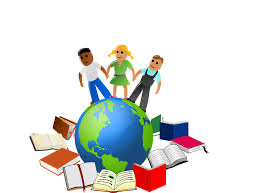 -CRT is CRUCIAL for students to succeed in the future!
If a student sees that their teacher is mindful of their backgrounds, then they are much more comfortable entering their classes every day to learn.
-Students seeing their cultures included in their class’ curriculum, then they will be able to find much better solace in their identities with pride.
-Minority students are not just boxes for us to check whenever we include their cultures in our curriculum.
Our students can easily catch on and consider our practices to be of the “catering” sort.
We must be consistent when carrying out CRT to ensure that we are genuinely invested in the education of our students. Our kids WILL see your efforts!
-Use CRT to make lessons exciting!
Students will respond wonderfully if they see that you are having fun with your lessons.
CRT is not meant to be a daunting task, but rather the opposite!
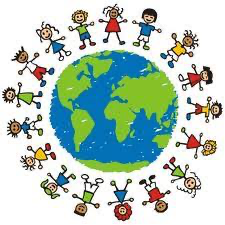 Works Cited
Crawford, Keith. “Researching the Ideological and Political Role of the History Textbook Issues and Methods.” History Education Research Journal, vol. 1, no. 1, 2000, pp. 55–62., doi:10.18546/herj.01.1.07.
 Mohamed, Amina. “Voicing the Voiceless: Including the Stories of Marginalized Students in Classroom Literature.” Language Arts Journal of Michigan, vol. 32, no. 1, 2016, doi:10.9707/2168-149x.2151.
Gay, Geneva. “Preparing for Culturally Responsive Teaching.” Journal of Teacher Education, vol. 53, no. 2, 2002, pp. 106–116., doi:10.1177/0022487102053002003.
Wlodkowski, Raymond J., and Margery B. Ginsberg. “A Framework for Culturally Responsive Teaching.” Educational Leadership, vol. 53, no. 1, Sept. 1995.